Lesson 48: 
Li Ming’s Report!
WWW.PPT818.COM
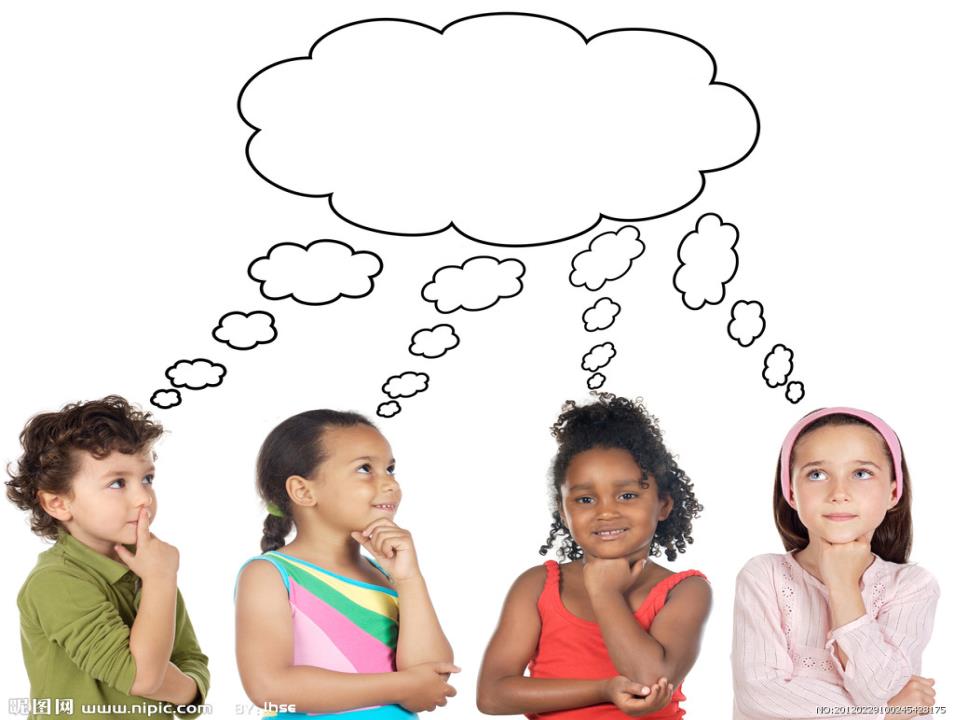 THINK ABOUT IT
Do you like to talk about yourself to others? Why  
  or why not?
 What do you do when you feel nervous?
It is time for Li Ming to present his report. He 
stands in front of the class. Here is his report to the 
class.
    My friends are very important to me. With   
friends, we make ourselves strong! Before class, 
I was nervous about this report. My friend 
Jenny gave me some good advice, and you all 
encouraged me. Now I feel more confident. You 
are all my friends. We work together. We help 
each other..
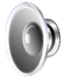 PPT模板：www.1ppt.com/moban/                  PPT素材：www.1ppt.com/sucai/
PPT背景：www.1ppt.com/beijing/                   PPT图表：www.1ppt.com/tubiao/      
PPT下载：www.1ppt.com/xiazai/                     PPT教程： www.1ppt.com/powerpoint/      
资料下载：www.1ppt.com/ziliao/                   范文下载：www.1ppt.com/fanwen/             
试卷下载：www.1ppt.com/shiti/                     教案下载：www.1ppt.com/jiaoan/               
PPT论坛：www.1ppt.cn                                     PPT课件：www.1ppt.com/kejian/ 
语文课件：www.1ppt.com/kejian/yuwen/    数学课件：www.1ppt.com/kejian/shuxue/ 
英语课件：www.1ppt.com/kejian/yingyu/    美术课件：www.1ppt.com/kejian/meishu/ 
科学课件：www.1ppt.com/kejian/kexue/     物理课件：www.1ppt.com/kejian/wuli/ 
化学课件：www.1ppt.com/kejian/huaxue/  生物课件：www.1ppt.com/kejian/shengwu/ 
地理课件：www.1ppt.com/kejian/dili/          历史课件：www.1ppt.com/kejian/lishi/
I work hard in school and I hope to go to 
college someday. I’d like to be an English 
teacher when I grow up.
      I am very good at English. I write letters 
and talk to my English friends. This gives me 
some confidence to speak English. I often make 
mistakes when I speak English, but I believe 
that practice makes perfect. I practice English 
a lot in class and after school.
I love to sing. I also like to play ping-pong.  
Sometimes I lose, but usually I win. I am one of 
the best players in the school.  
      Sometimes I am not well organized. I will try 
to improve. I believe I can do better.
      Thank you!
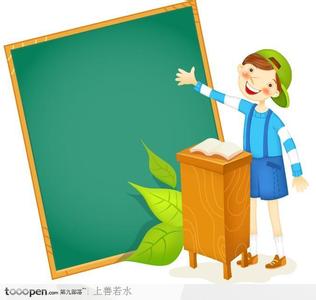 1. Before class, I was nervous about this report.
    在上课前，我因为报告的事特别紧张。
be nervous about表示“因……而紧张”，about是介词，
后接名词或者动名词。
I am nervous about seeing her every time.
每一次我一见到她就紧张。
I am a little nervous about the English test next week.
我对下周的英语测验有一点紧张。
go to college/university 上大学
2.
不表示具体的大学，前面不用冠词。
I work hard in school and I hope to go to college 
someday.
我在学校努力学习，希望将来可以上大学。
go to school    上学
go to prison    坐牢
go to hospital 去医院看病
leave school    放学；辍学；毕业
be in hospital 住院
不表示具体的大学，前面不用冠词。但当这些名词表示具体的事物时，前面要加冠词。
I went to the hospital to see a friend this morning.
我今天上午去医院看望了一个朋友。
3. This gives me some confidence to speak English.
    这增加了我说英语的信心。
动词不定式短语to speak English作后置定语，修饰 
confidence. confidence意思是“信心；信任”。
A hobby can help build your confidence and 
make your life more colourful.
兴趣能够帮助建立你的信心，使你的生活更加丰
富多彩。
give sb. confidence to do sth.
给某人做某事的信心
Ms. Liu always gives us confidence to speak English.
刘老师总是让我们有信心开口讲英语。
confidence的形容词形式为confident,意为“有信心的”。
Now he feels confident.  现在他感觉充满信心。
She is always confident. 她总是充满信心。
4. I often make mistakes when I speak English, 
    but I believe that practice makes perfect.
   我说英语的时候经常犯错误，但是我相信熟能 
   生巧。
Practice makes perfect.
熟能生巧
谚语
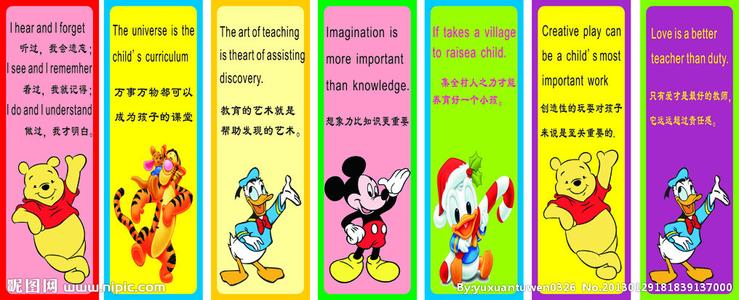 Read the lesson and number the following key 
sentences in the correct order.
       My friends are important to me.
       I am not well organized.  
       I work hard at school.
       I am good at English.  
       I have many interests.
1
5
2
3
4
Lucy, Nick and Bob are talking about themselves. Listen to the passages and match the people with the statements.
I am very active at my school, so I make a lot of friends. We always study and play together.
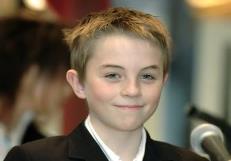 Nick
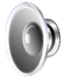 Sometimes I feel shy speaking in front of the class. I don’t have much confidence in myself. But I enjoy playing with my friends. My favourite sport is football.
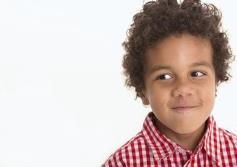 Bob
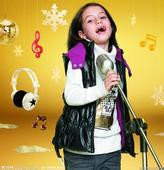 Lucy
I like listening to music because it 
helps me calm down and feel good.
Read Mike’s report and complete the passage with 
the words in the box.
college   singer   excellent   introduce   ourselves
Hello everyone! Let me __________myself. I 
am Mike—a good person, an __________student 
and a hard worker. I have many friends. We work 
together and help each other.
introduce
excellent
We make____________strong! My dream is to 
go to _____________someday, and I want to be a 
______________in the future. I love to sing and 
play hockey. I like myself. Thank you!
ourselves
college
singer